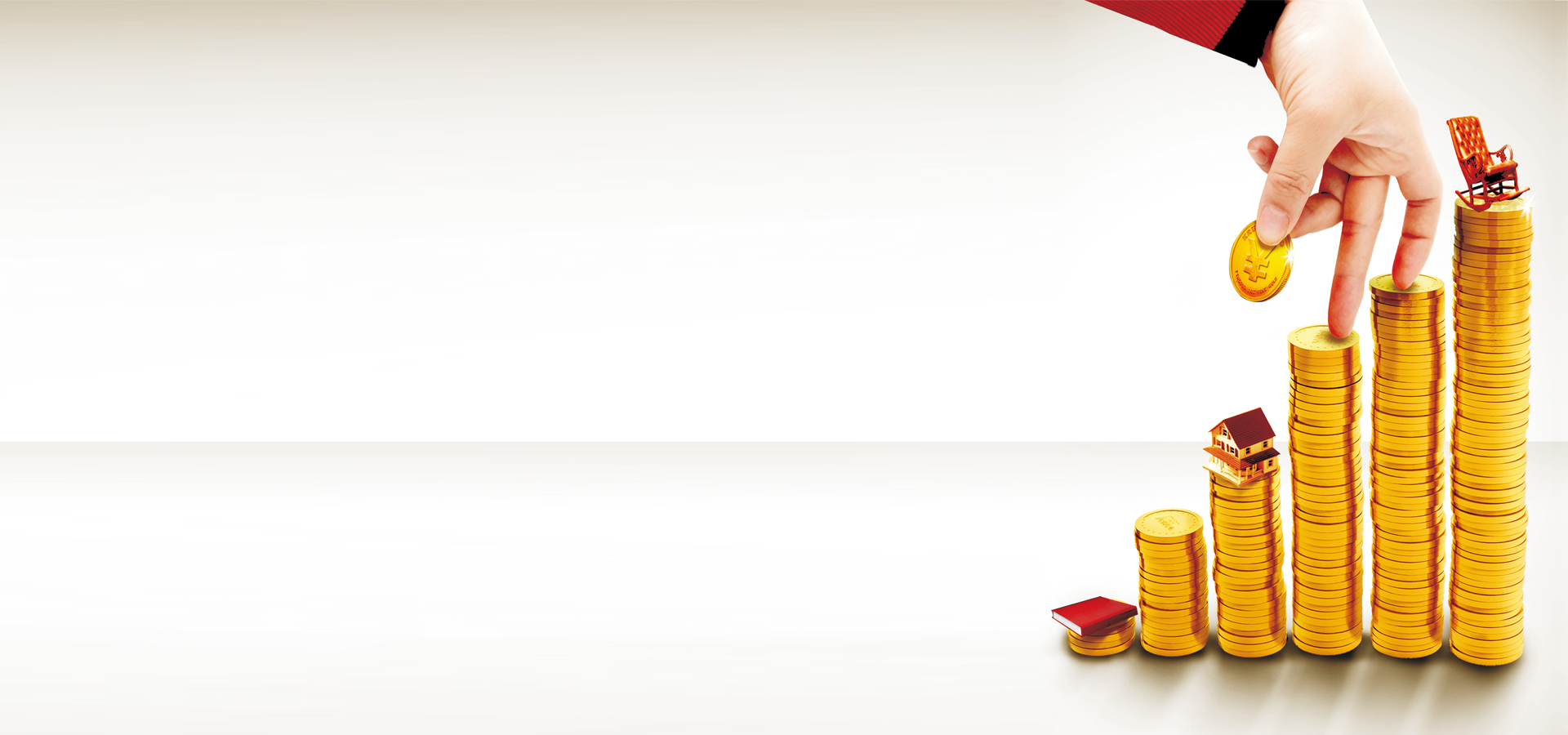 ИСТОРИЯ ДЕНЕГ РОССИИ
Работу выполнила учитель истории и обществознания МБОУ СШ № 5 п.Яблоновский
Геворкян Э.Р.
Основные вопросы и понятия  темы: 1.Что такое деньги? Как они появились? 2. Что такое нумизматика?3. Что такое монета?4. Что такое бонистика?
Первые деньги на Земле
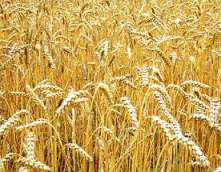 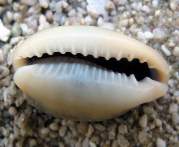 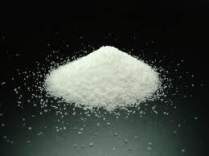 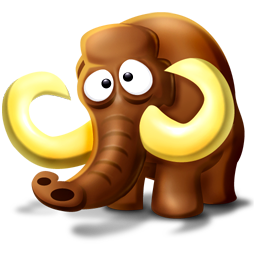 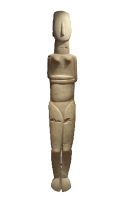 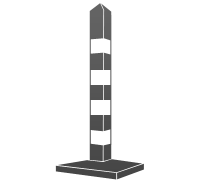 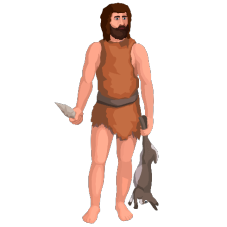 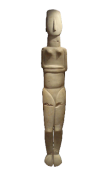 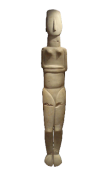 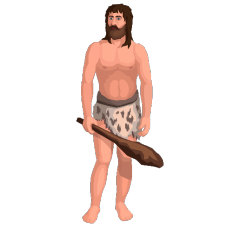 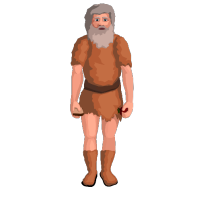 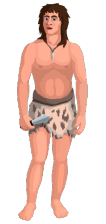 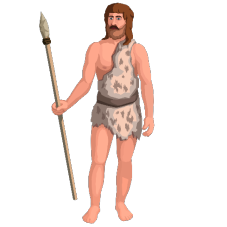 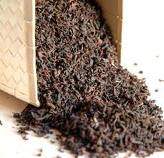 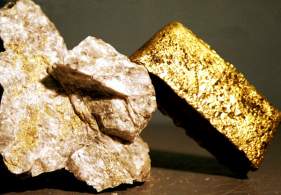 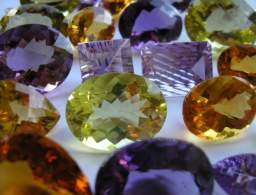 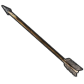 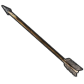 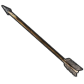 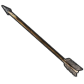 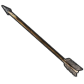 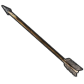 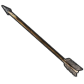 Древнерусское государство
Новгородская
   гривна
Дмитрий
Донской 
1380
динарий
Иван III
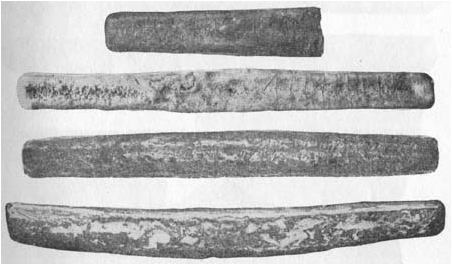 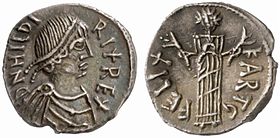 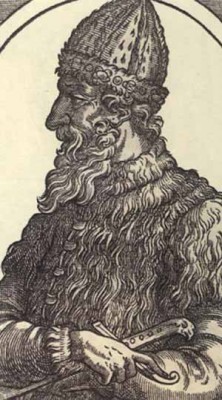 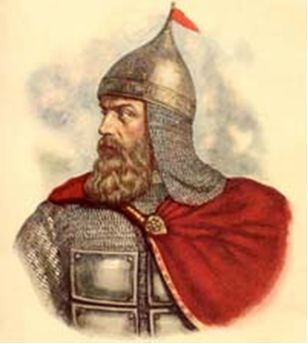 Киевская гривна
дирхем
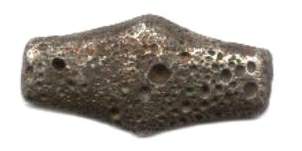 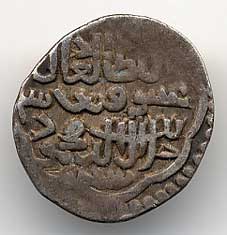 рубль
копейка
деньга
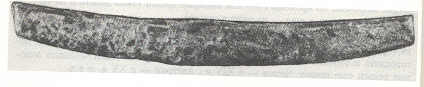 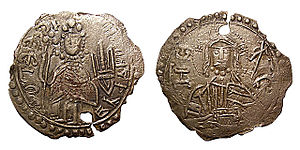 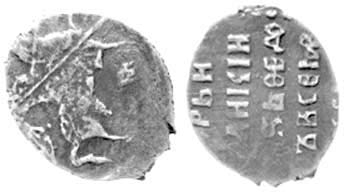 полтинник
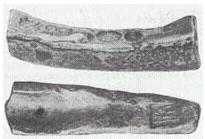 дирхем получил русское название: его стали называть куной или ногатой, половинку куны – резаной.
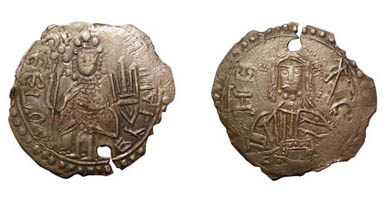 Сребреник - первая русская монета, конец X в.
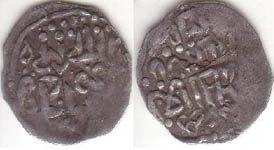 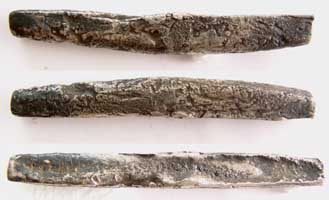 Монеты Новгород-Северского княжества
Новгородские гривны-слитки
Деньги – это всеобщий  товарный эквивалент
Русское слово «деньги» происходит от тюркского «тенге» – мелкая серебряная монета. 
Первая серебряная монета Древней Руси – сребрянник князя Ярослава Мудрого (найдена в 1792 г. в Киеве), или Гривна – первая денежная единица на Руси XI-XIII в.Форма Гривны – серебряная полоса или украшение до 200 гр.  
Первая золотая монета – златник князя Владимира (была приобретена в 1796 г. в Киеве у солдата хранившего его как подарок матери).
Откуда произошло слово рубль»?
В XIV в. начали чеканить мелкую монету, которая называлась деньга. При Ивана III на монете из серебра чеканили рисунок всадника с копьём и всадника с саблей.
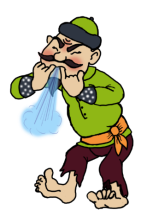 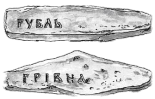 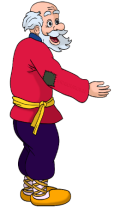 Русское слово «ДЕНЬГИ» 
произошло от тюркского «ТЕНГЕ».
На Руси рублём называли половину отрубленной серебрённой гривны.
От слова рубец
При отливке рублей на слитке металла оставался шов от литейной формы. Этот шов назывался «руб» или «рубец». «Рубль» — это слиток со швом.
Согласно словарю Павла Черных, слово «рубль» – «кляп», «отрубок».
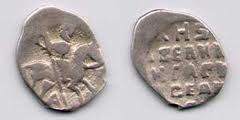 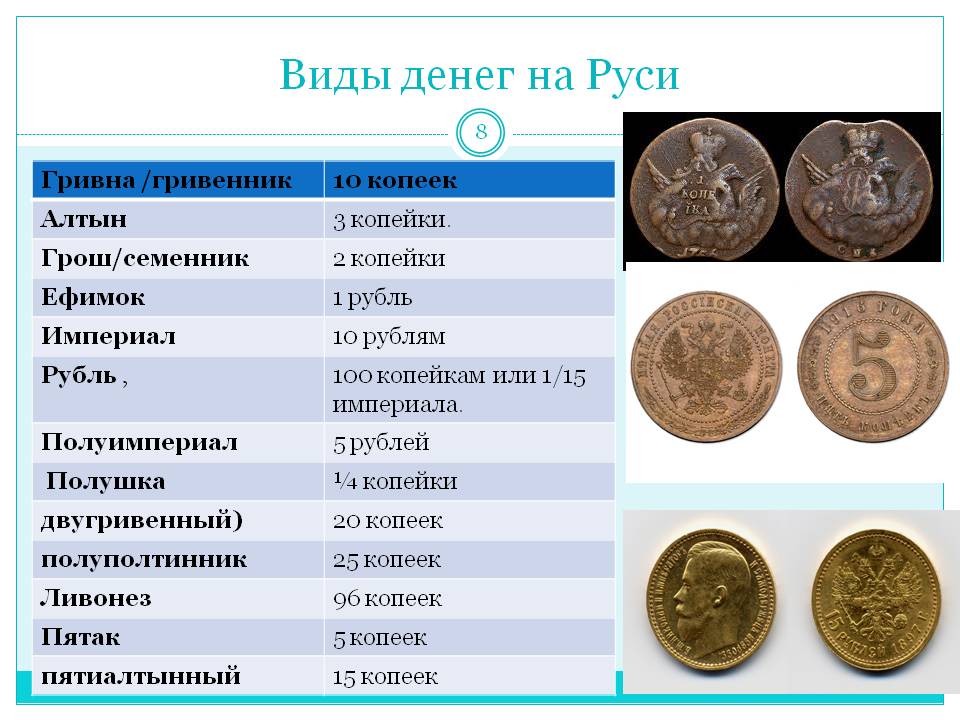 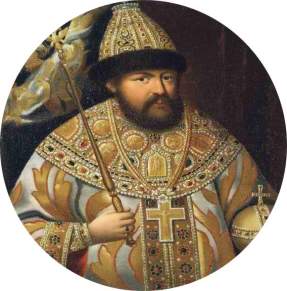 Денежные знаки на Руси в XIV-XVII веках
Медный бунт
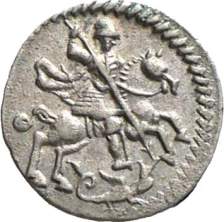 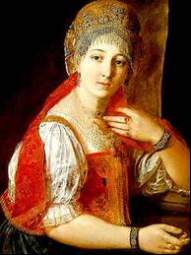 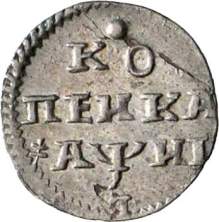 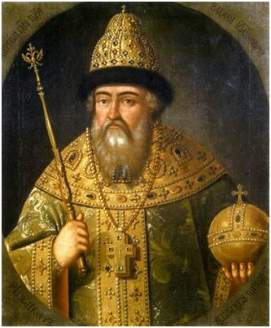 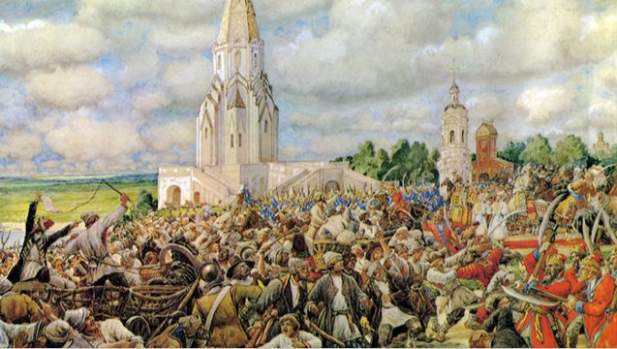 Алексей Михайлович 
Тишайший
(1629-1676 гг.)
Василий IV Шуйский
(1552-1612 гг.)
Копейку ввела мать Ивана Грозного -                       Елена Глинская в 1534 г. Свое название монета получила по изображению всадника с копьем
Выпустил гривенники и пятаки
Бумажные деньги в Европе впервые появились в XVIII веке во Франции, а изобрели их древние китайские купцы как замену золотым деньгам. В России бумажные деньги появились чуть больше двухсот лет назад — в 1769г.
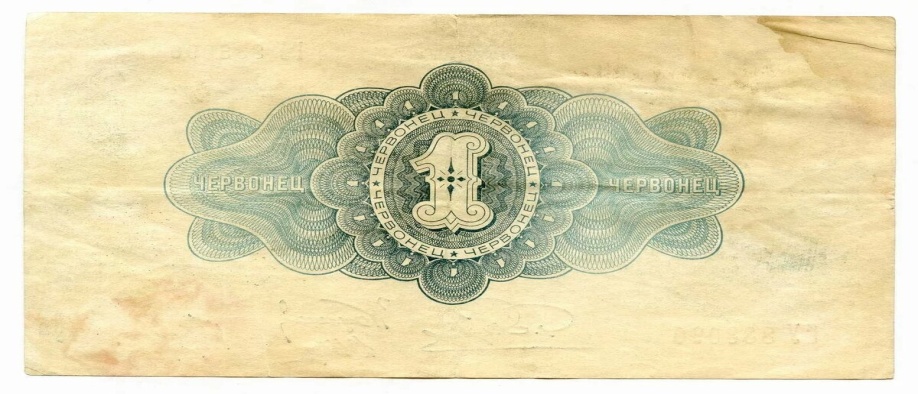 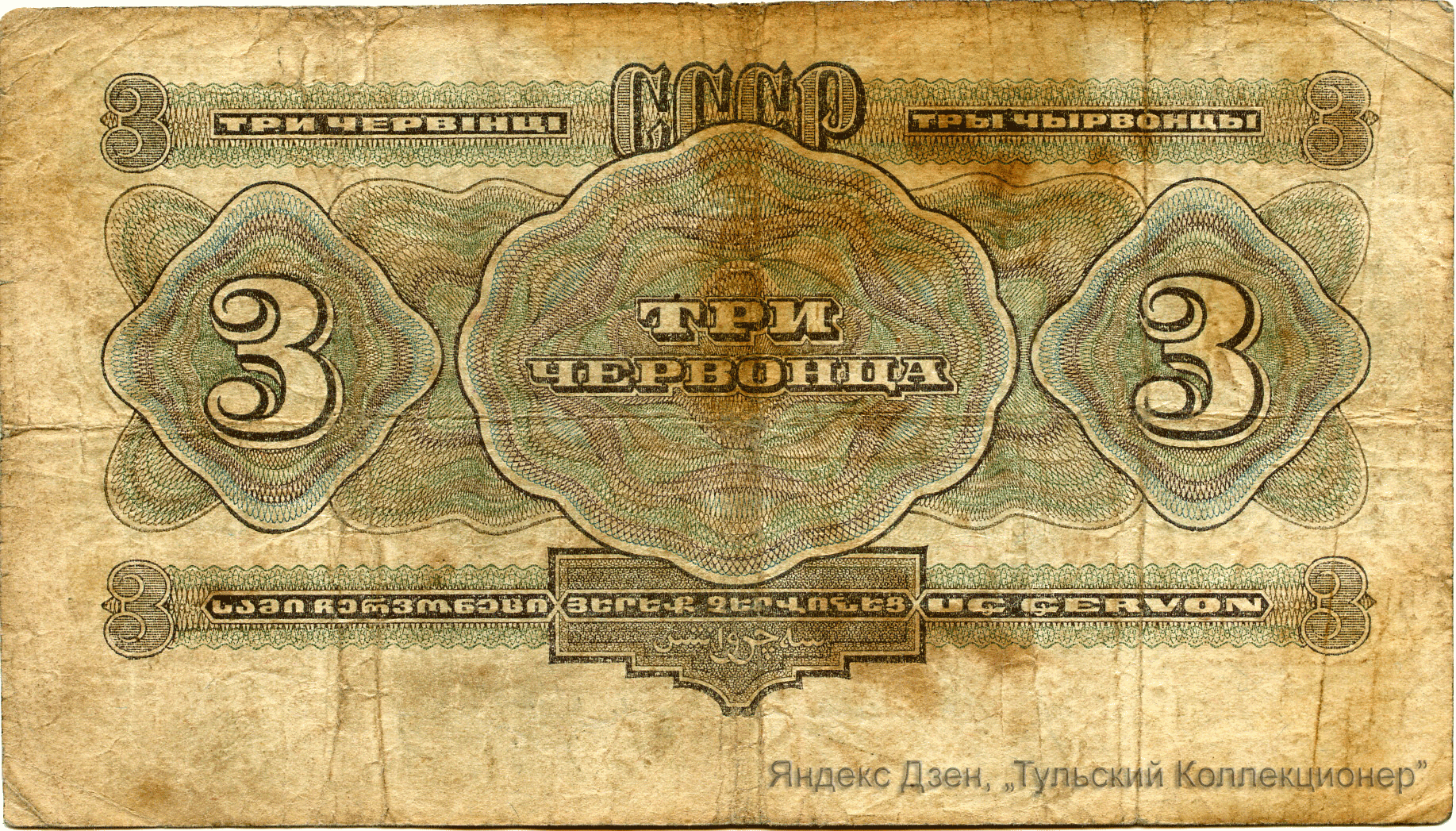 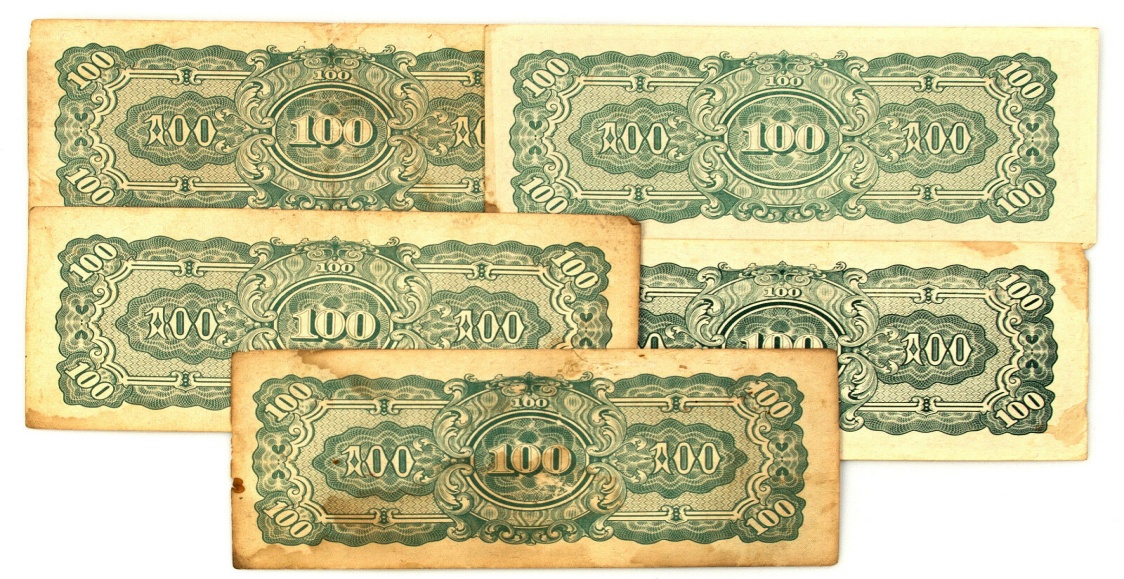 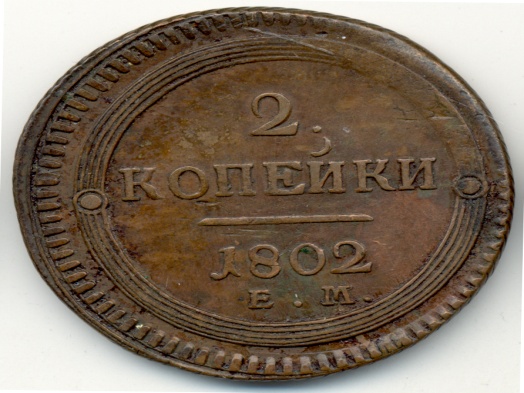 В 1897 г. в Российской империи усилиями министра финансов С.Ю. Витте, также впоследствии графа, вводится золотой стандарт.
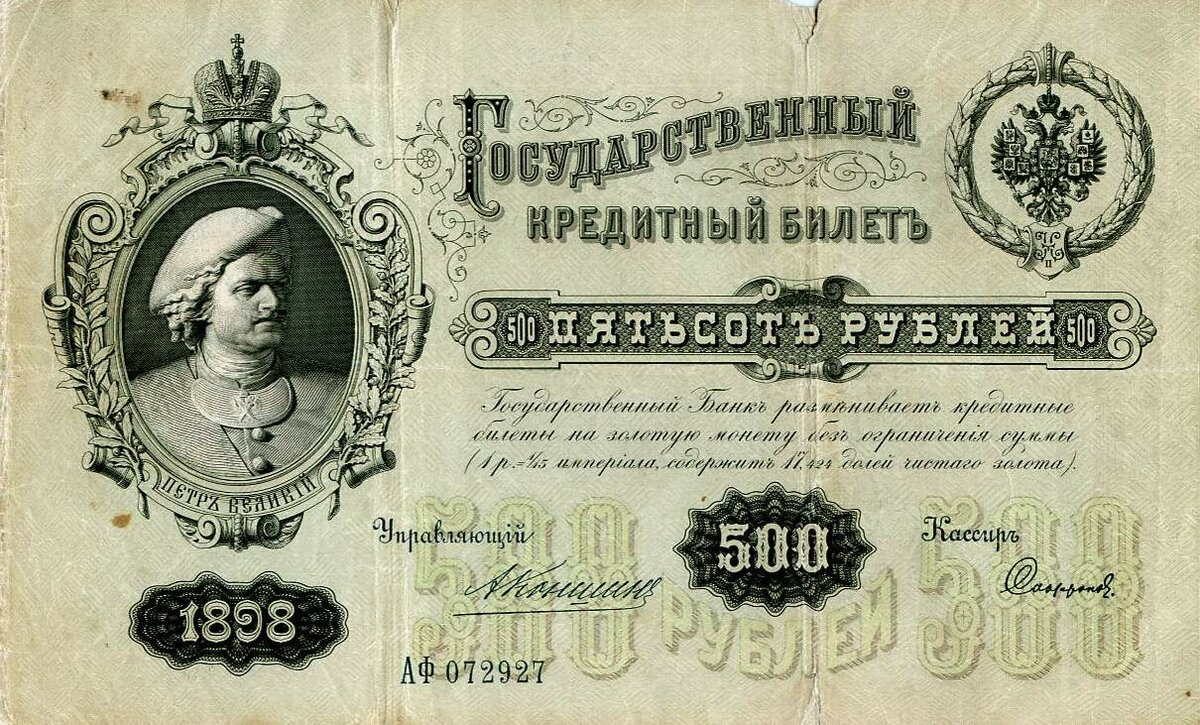 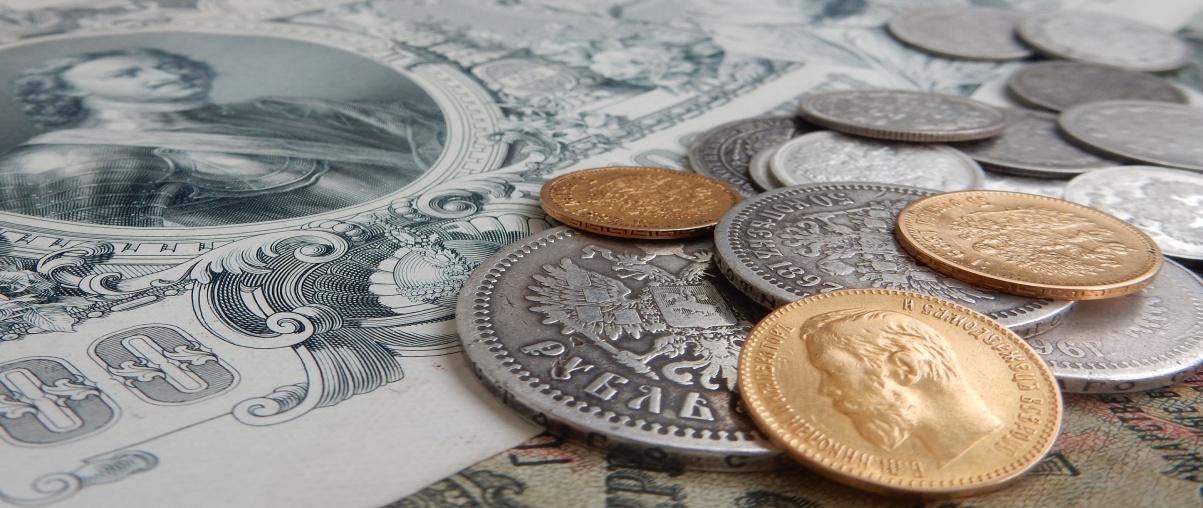 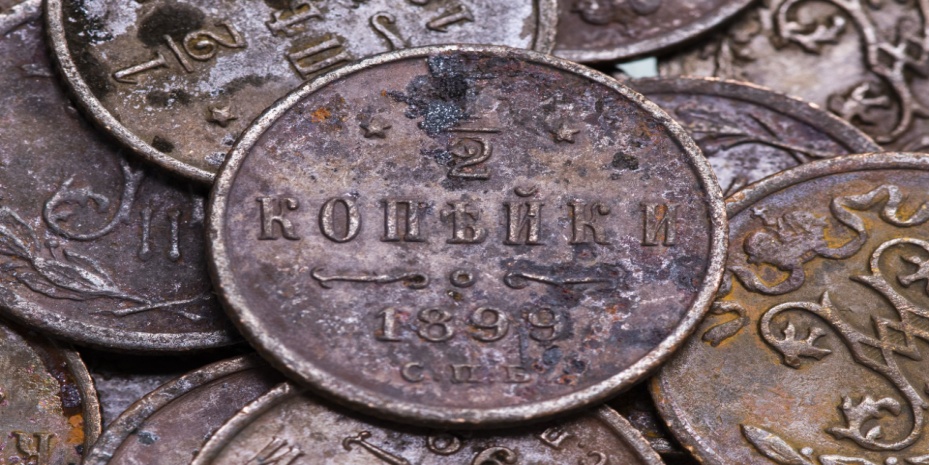 Деньги РСФСР 1918г.
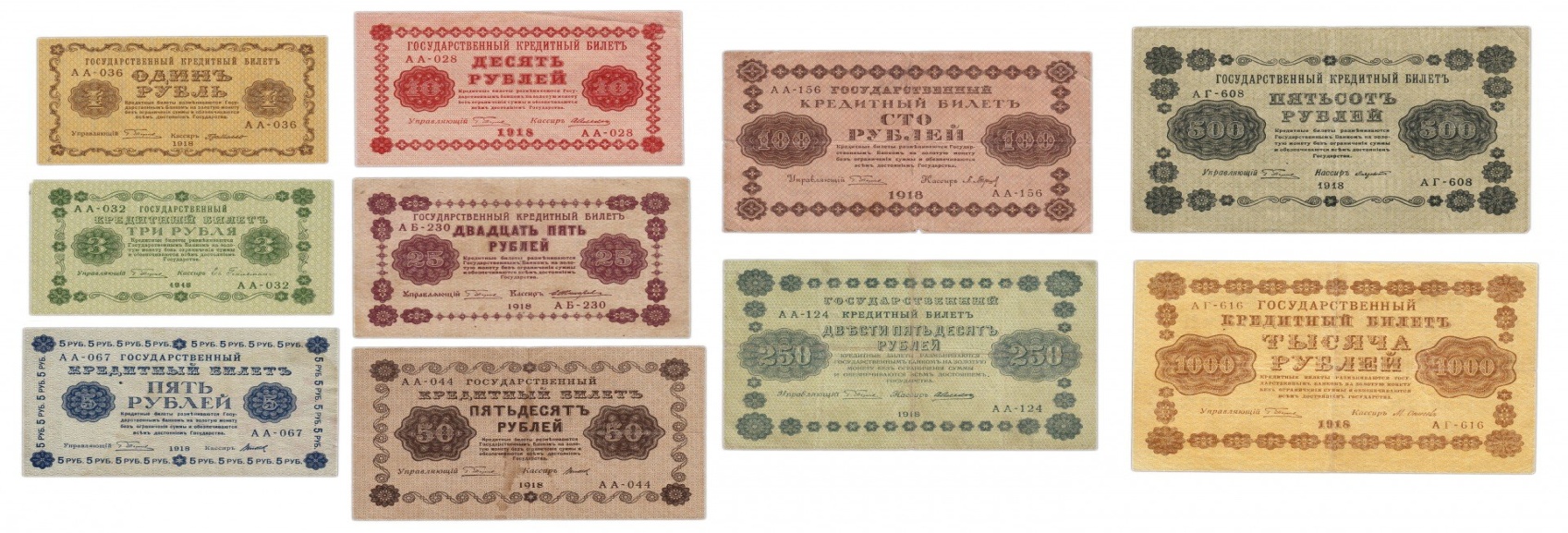 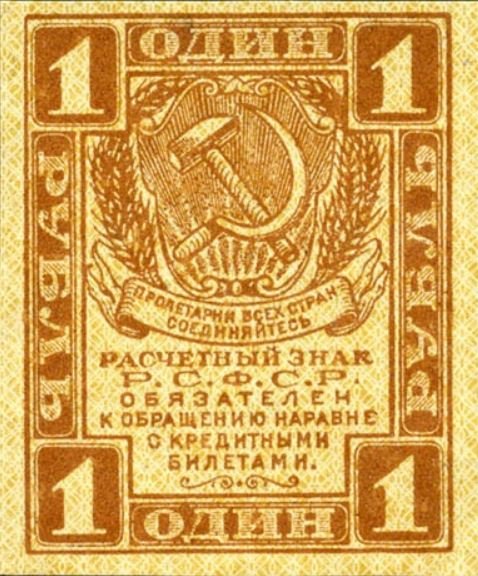 В 1919 году появились казначейские билеты с денежной единицей рубль
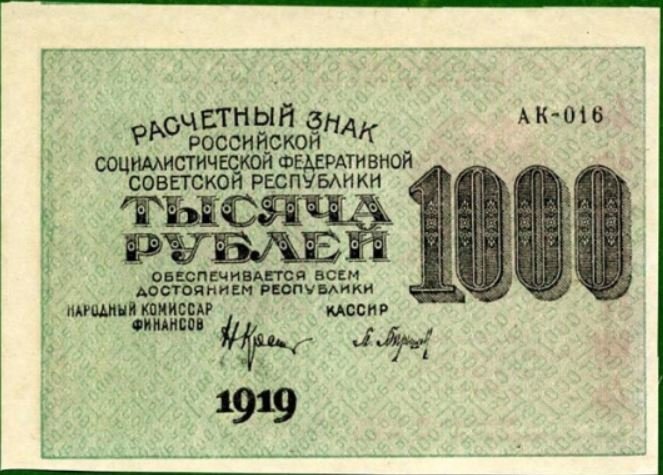 Спад экономики во время Гражданской войны привел к сильному обесцениванию и инфляции. Реформу денег Советского Союза утвердил Ленин еще в 1921 году. Так появляются купюры с нулями.50 000 рублей
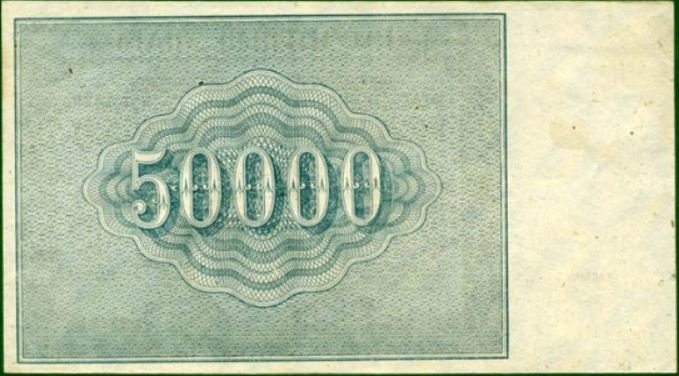 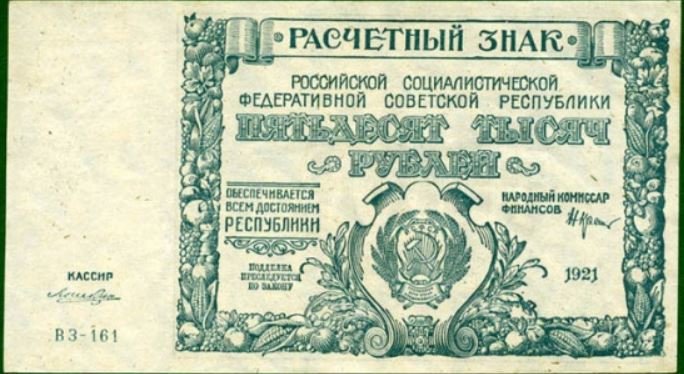 В 1924 году ленинская реформа закончилась. В этот год появилось много разных банкнот - и даже копейки. Деньги обеспечивались золотом.
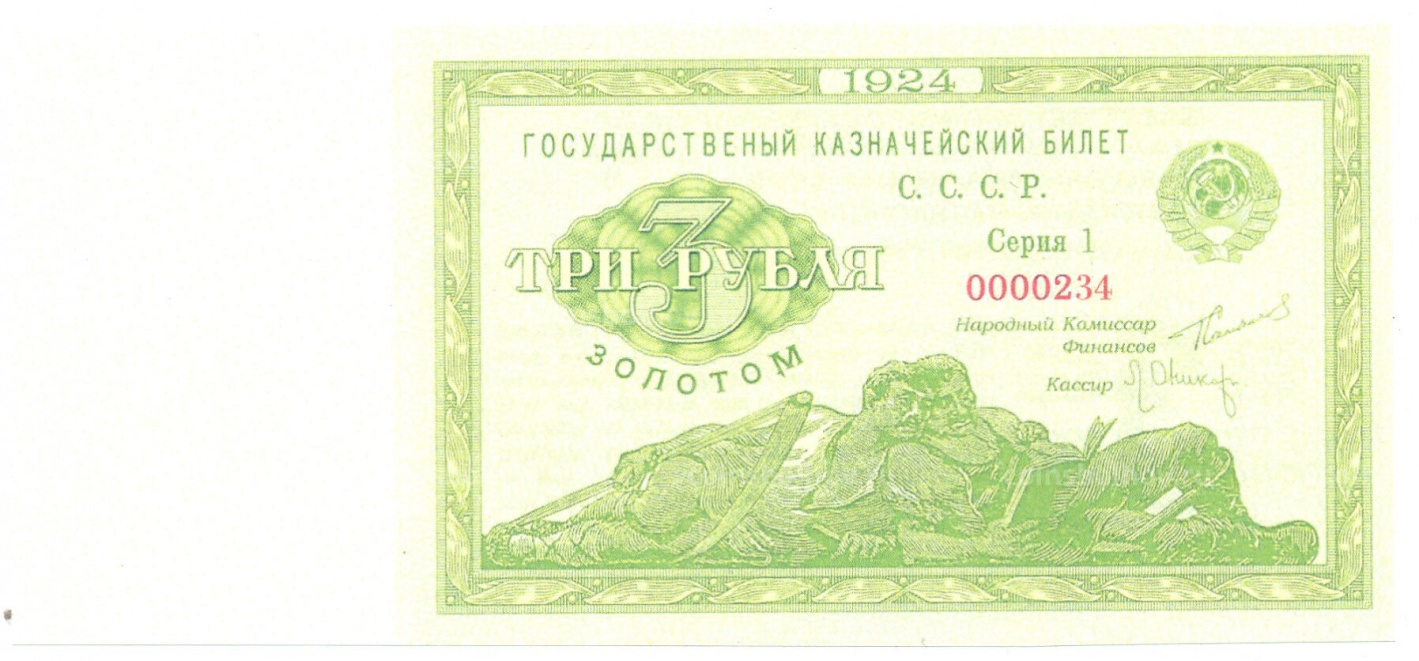 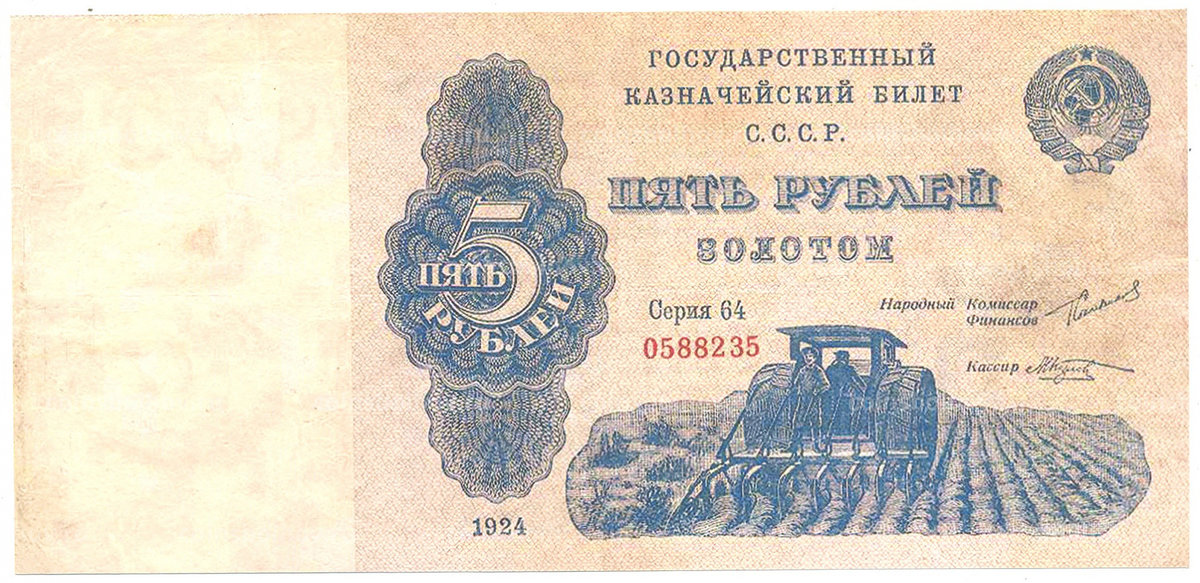 В 30-х годах экономические положение начинает улучшаться и в 1932 году
 появляются новая купюра с номиналом в:
3 червонца или 30 рублей
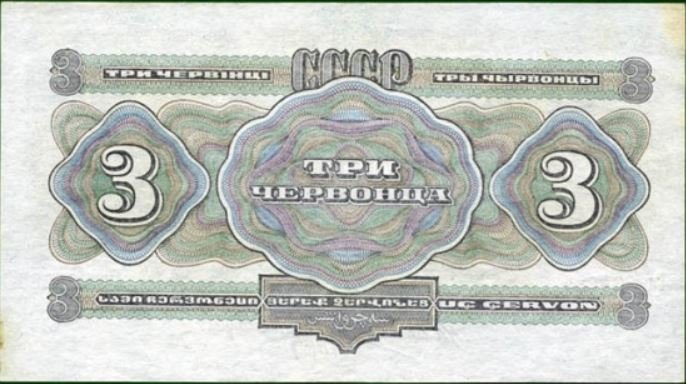 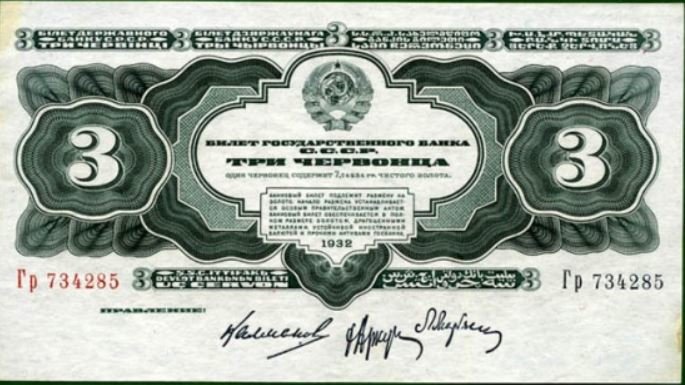 В 1938 году выпускают еще три купюры с изображениями важных тем для страны:
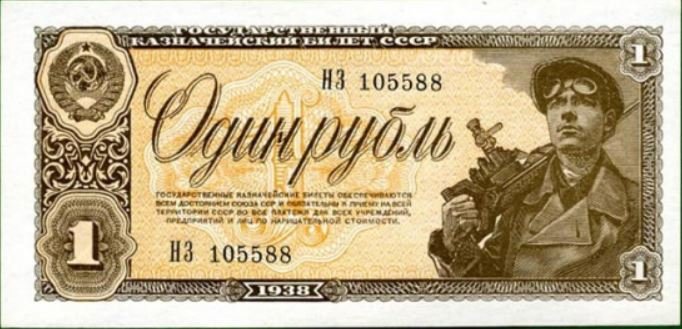 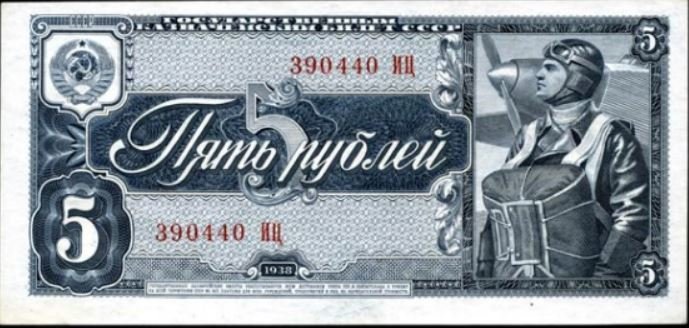 Дальше была война долгая и разрушительная. Появились продовольственные карточки. И только в 1947 году вернулись к бумажным деньгам. Нужно было исключить из хождения немецкие подделки. Поменяли дизайн и выпустили две новых купюры:
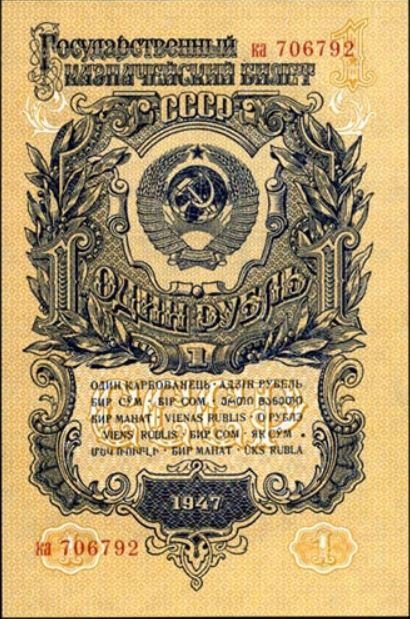 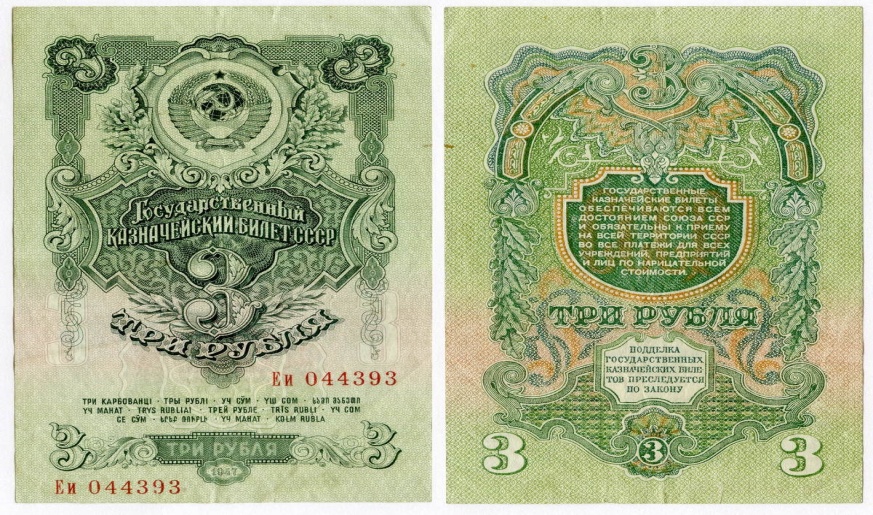 В 1961 году пришла реформа денег. Истинной информации о предпосылках к смене одних купюр другими очень мало, да и засекречена она по ныне. Те, кто еще застал СССР в 80-х, пользовались именно деньгами после проведенной реформы.
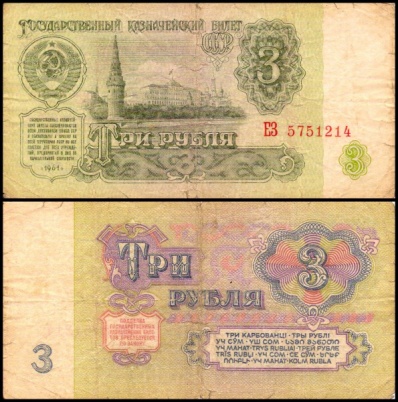 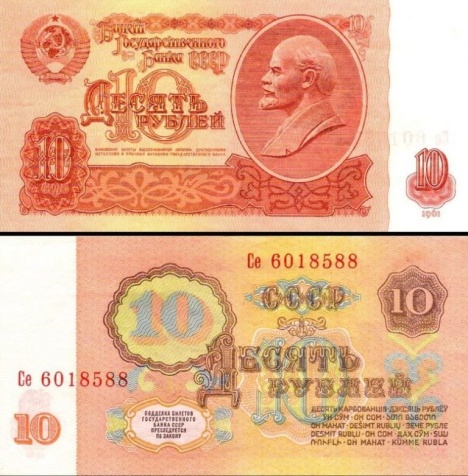 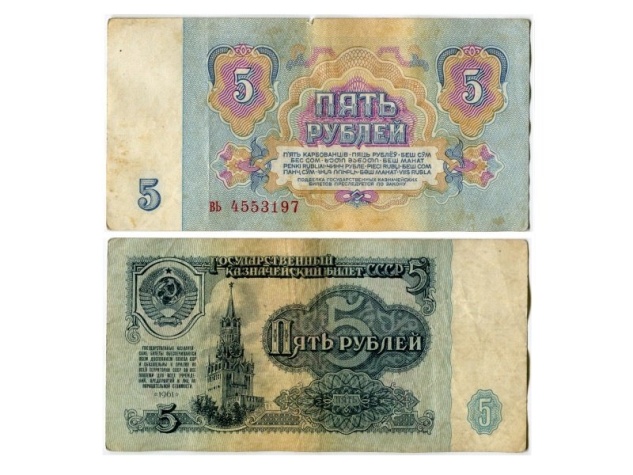 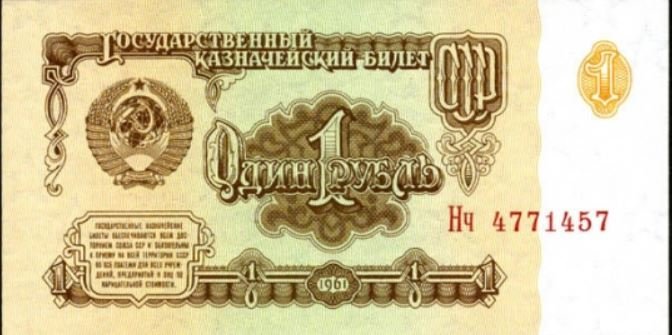 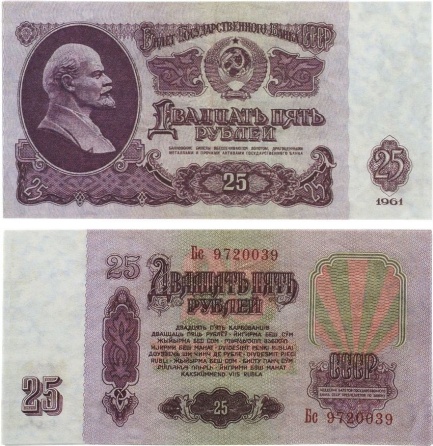 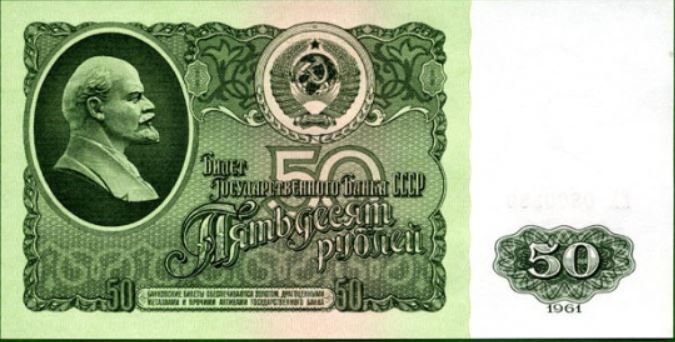 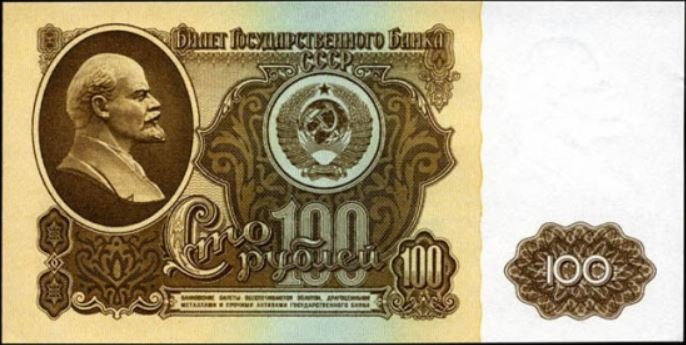 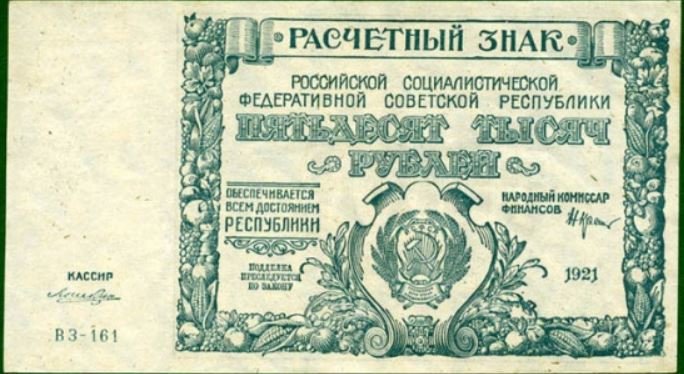 В 1991 году СССР распался  и нужно было менять деньги, но в новых бумажках мало что изменилось.
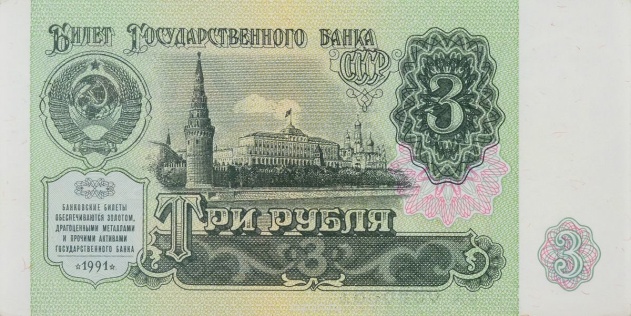 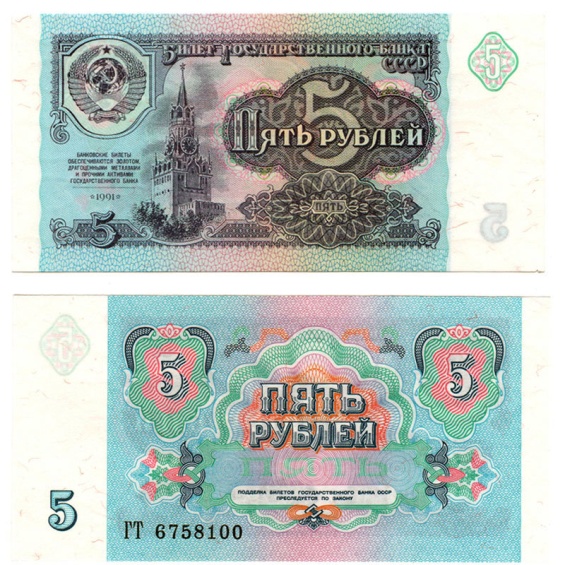 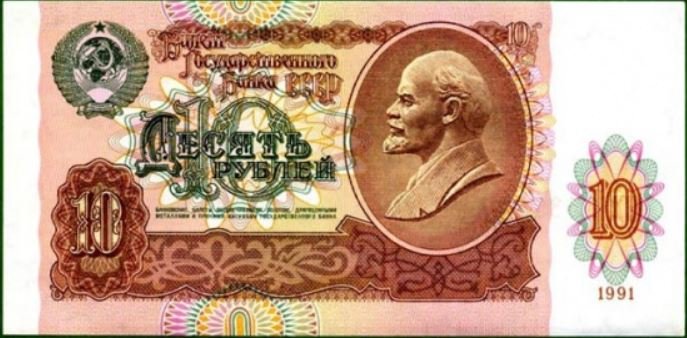 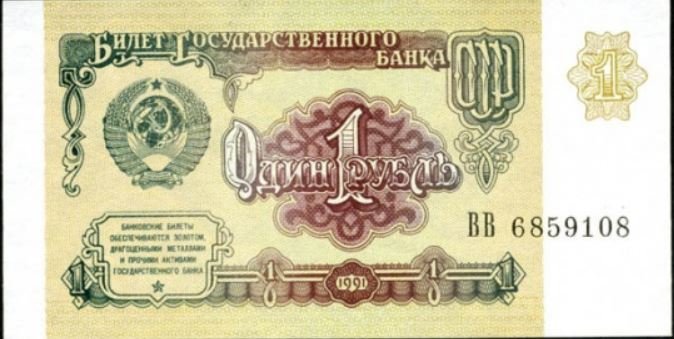 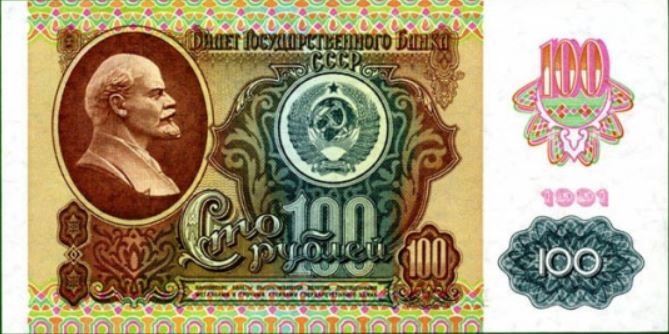 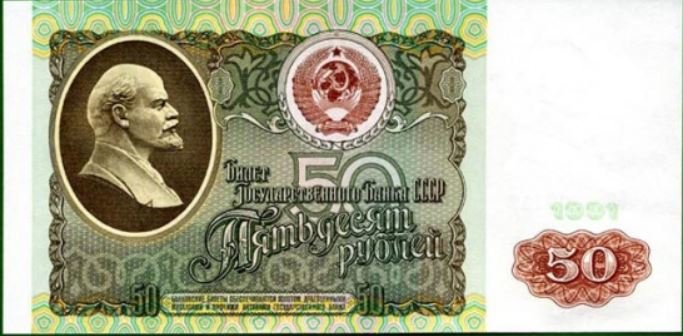 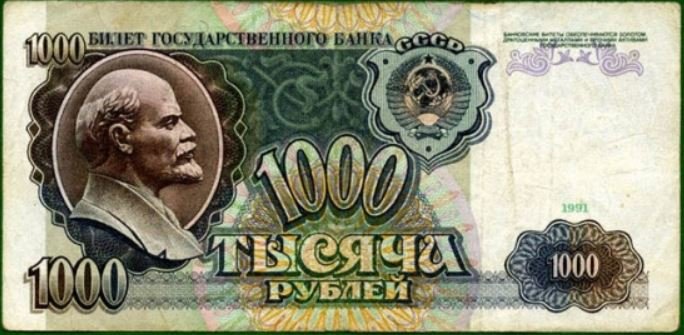 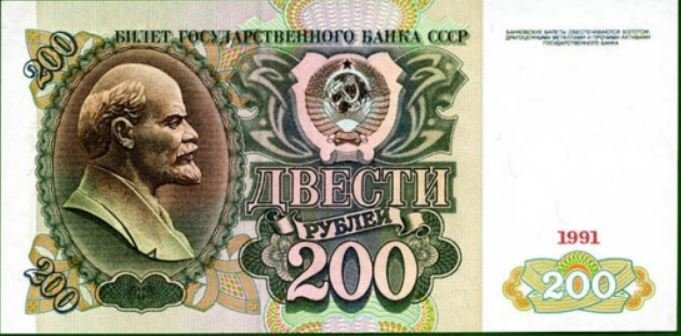 В 1992 году вышла другая партия бумажных денег, которая начиналась с 50-ти рублевого номинала.
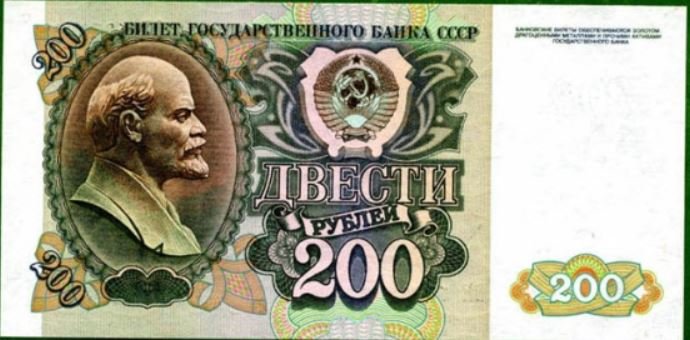 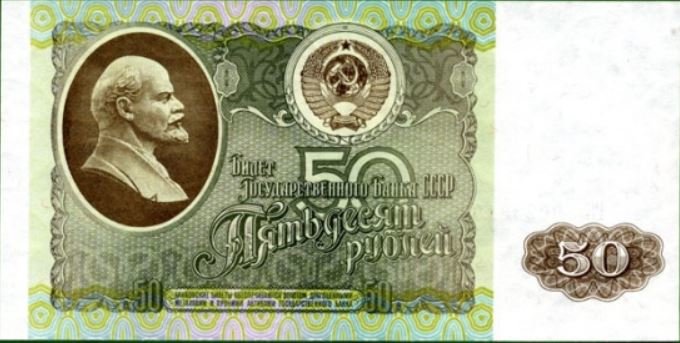 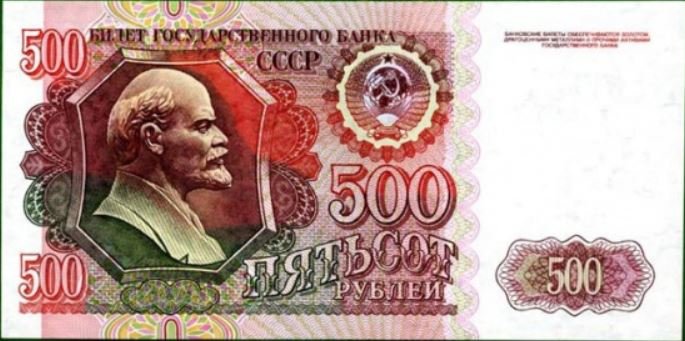 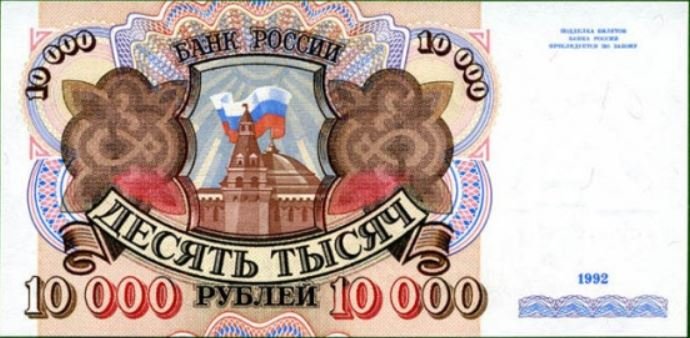 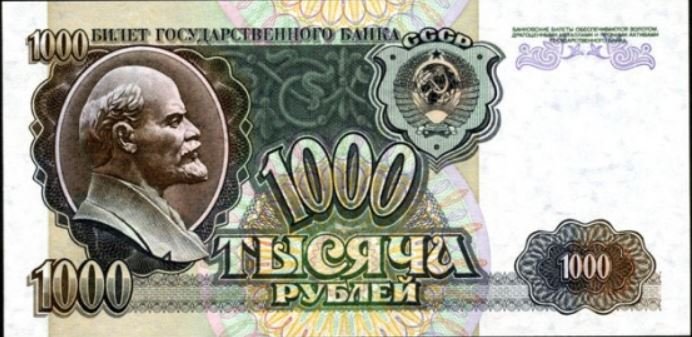 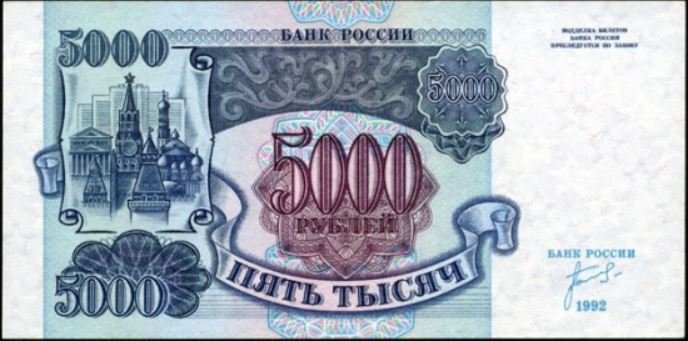 В 1993 году после попыток очередного переворота в ход запустили новый дизайн купюр и добавили мелкие номиналы уже от Банка России.
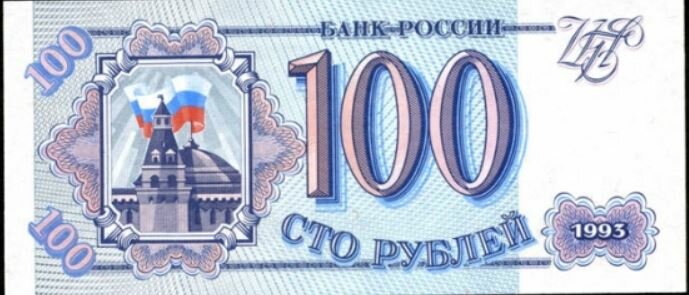 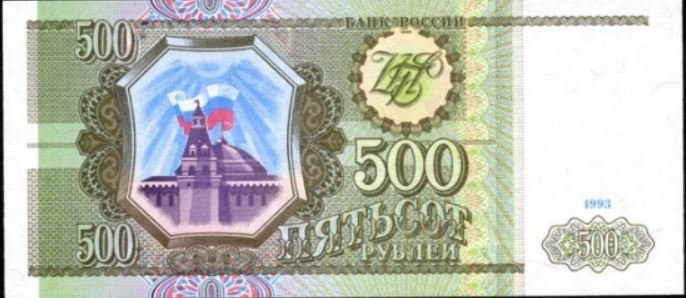 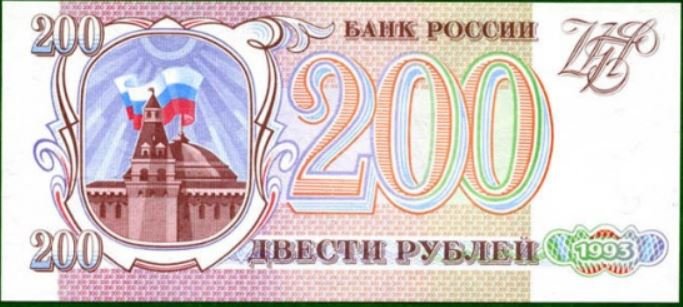 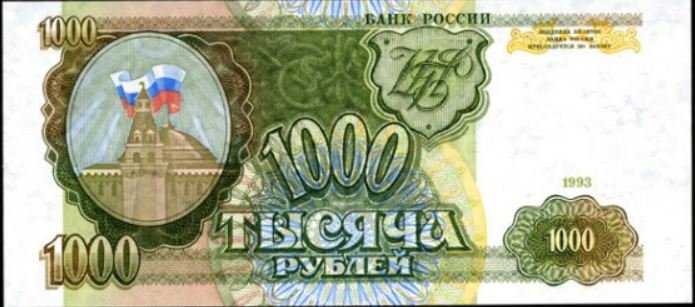 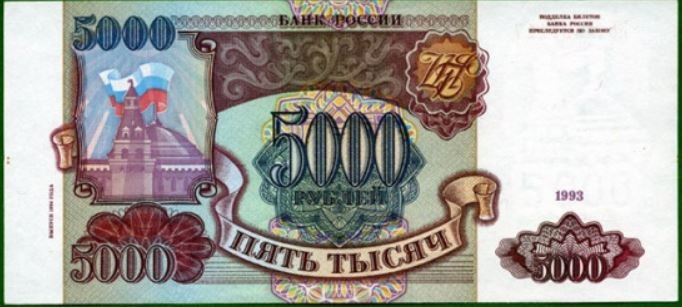 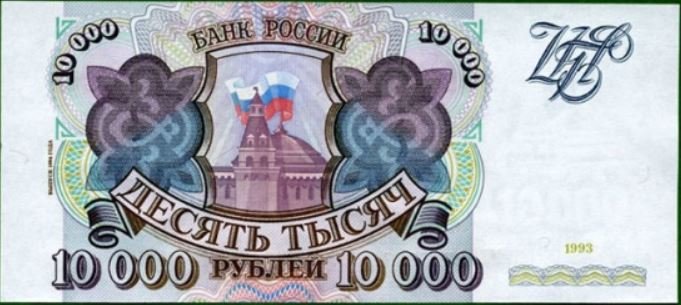 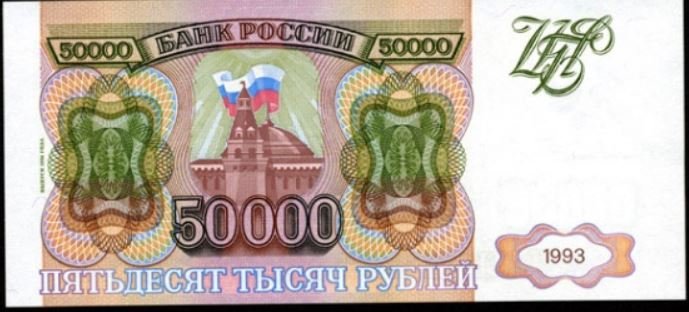 В 2014 году в честь Олимпиады в Сочи была 
выпущена малым количеством купюра номиналом в 100 рублей.
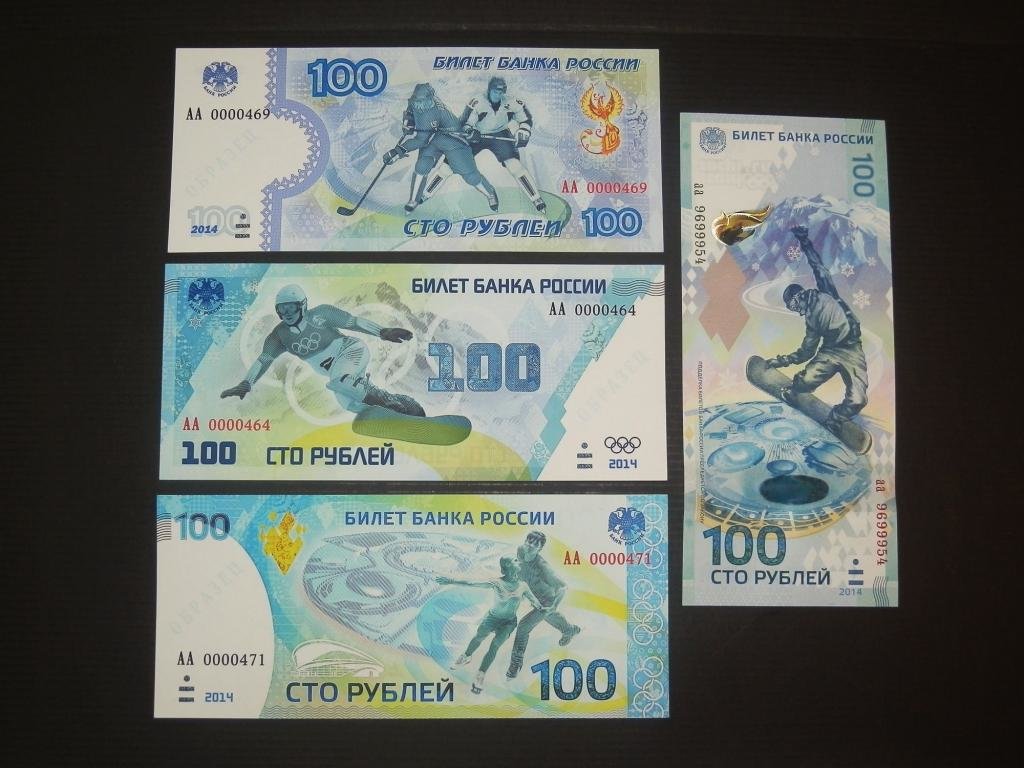